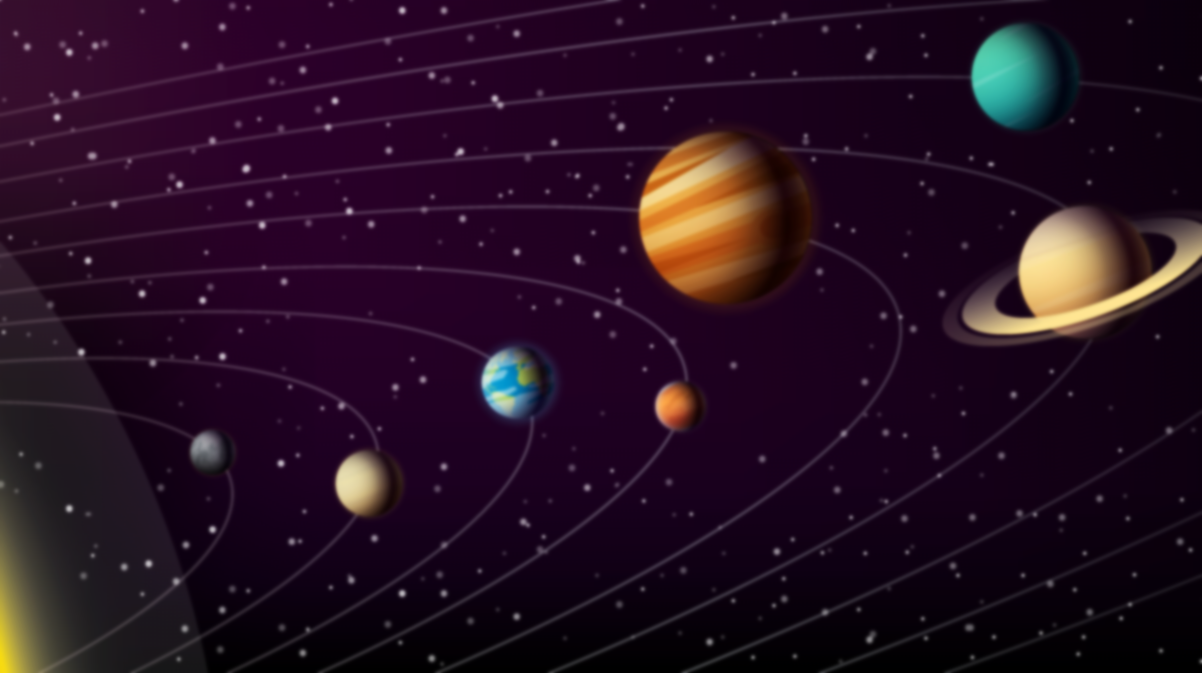 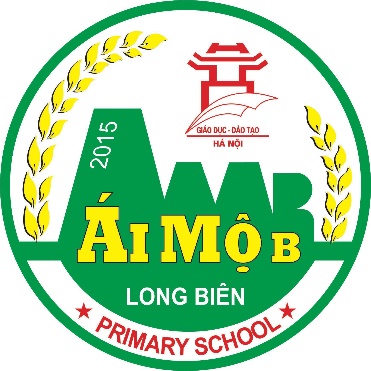 UBND QUẬN LONG BIÊN
TRƯỜNG TIỂU HỌC ÁI MỘ B
Toán
LUYỆN TẬP CHUNG

(SGK/16,17)
(Giảm tải theo CV3969)
KHÁM PHÁ VŨ TRỤ
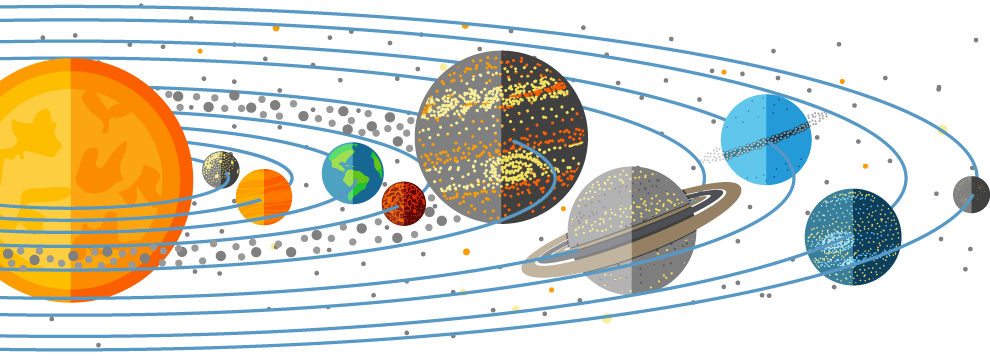 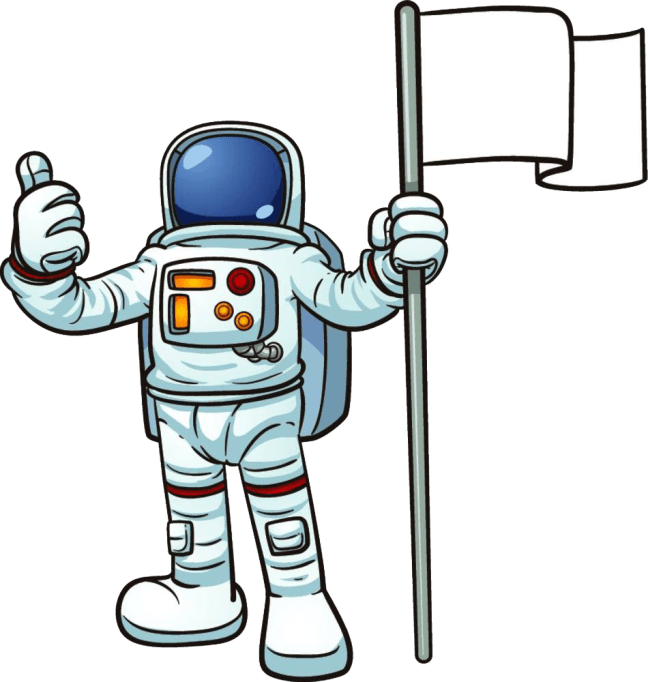 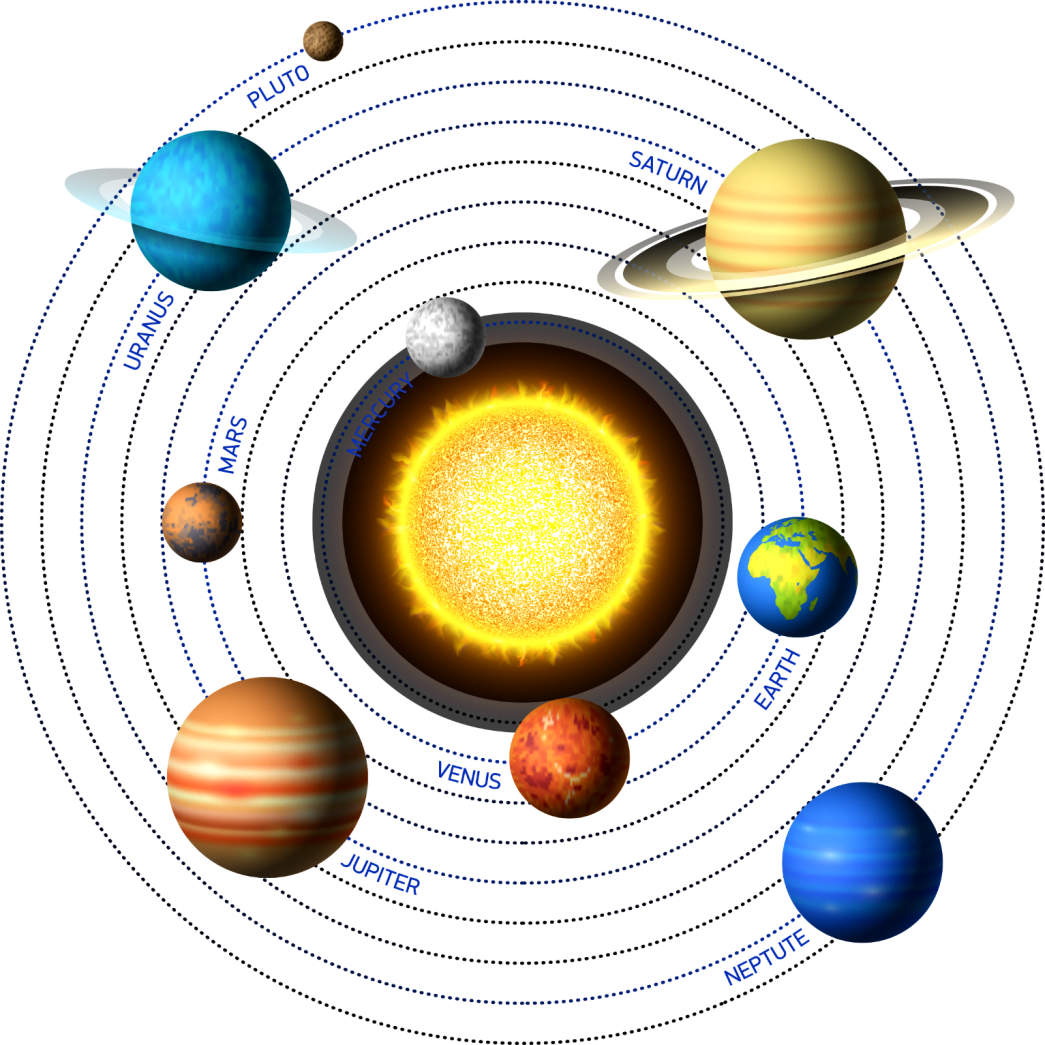 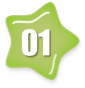 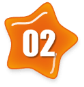 CHUẨN BỊ
KHÁM PHÁ BÍ ẨN
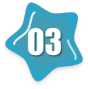 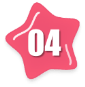 PHIÊU LƯU
KẾT THÚC
CHUẨN BỊ
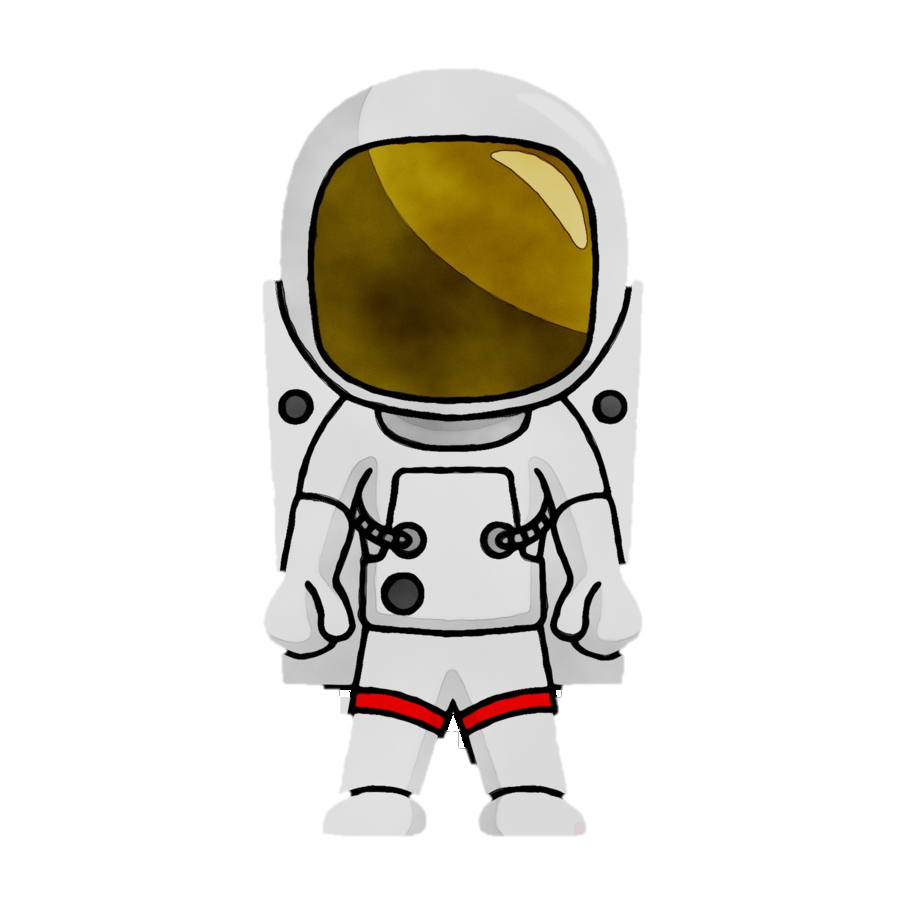 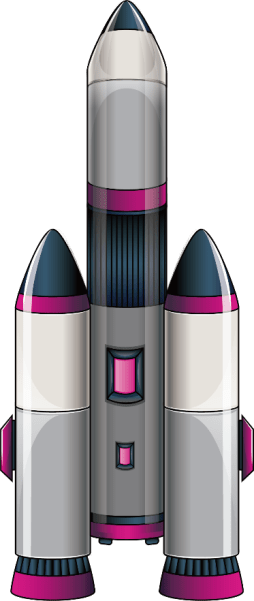 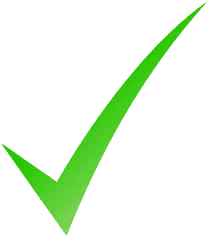 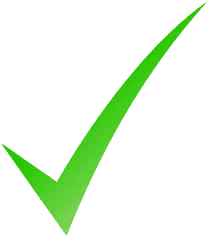 [Speaker Notes: Click tên lửa câu 1; click suit câu 2; click chuẩn bị qua bài tiếp theo]
1.Tính
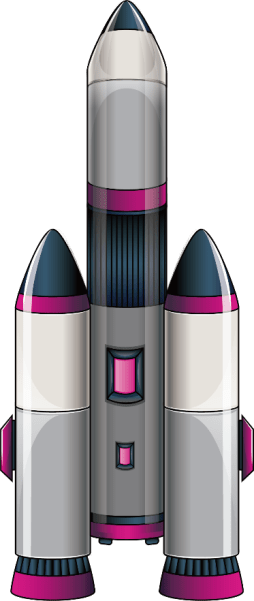 [Speaker Notes: Click tên lửa về trang chuẩn bị]
Tính
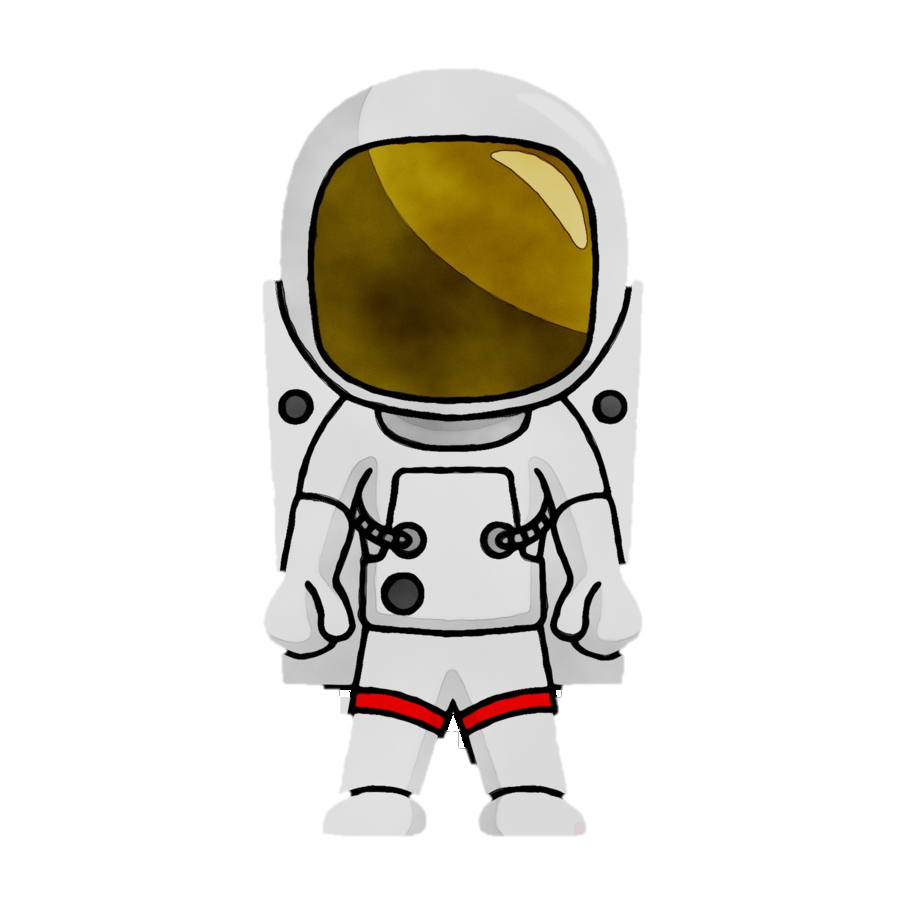 [Speaker Notes: Click suit về trang chuẩn bị]
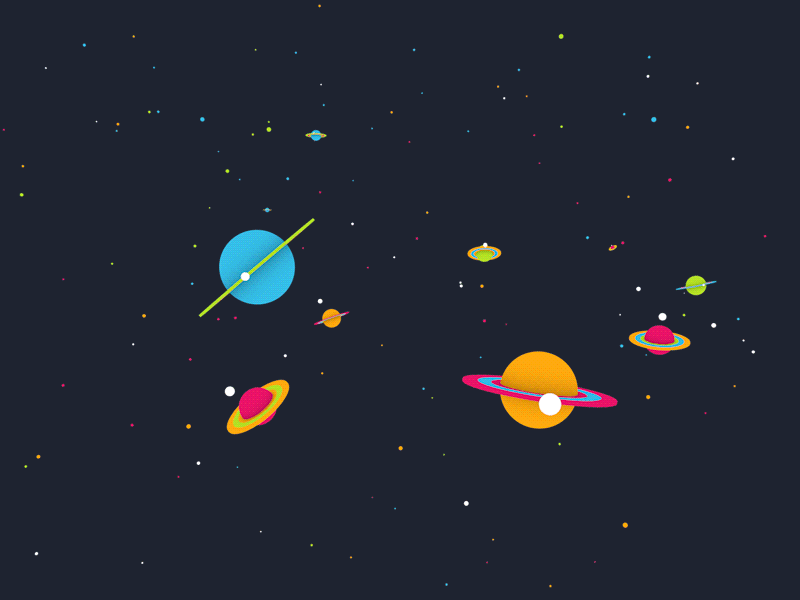 KHÁM PHÁ BÍ ẨN
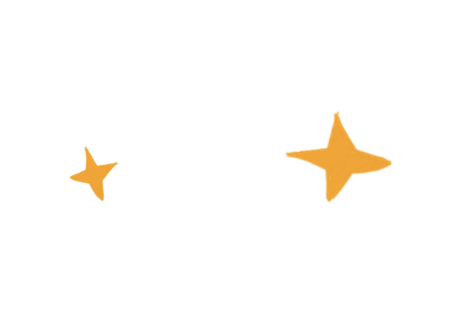 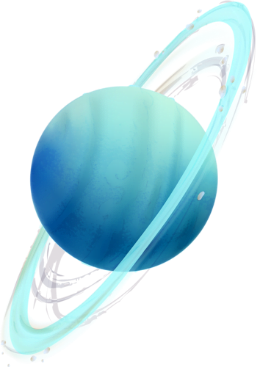 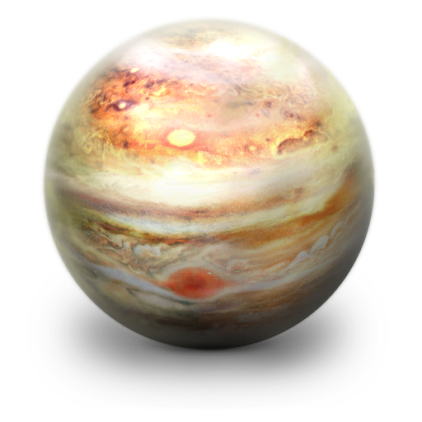 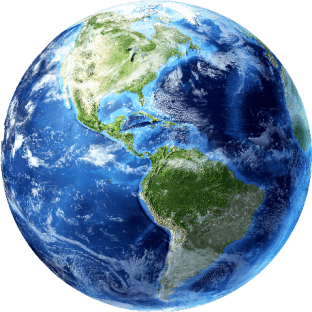 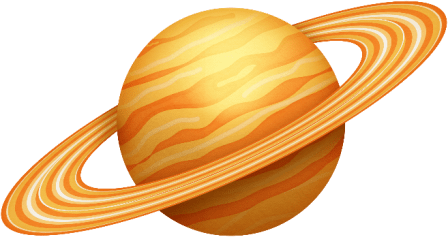 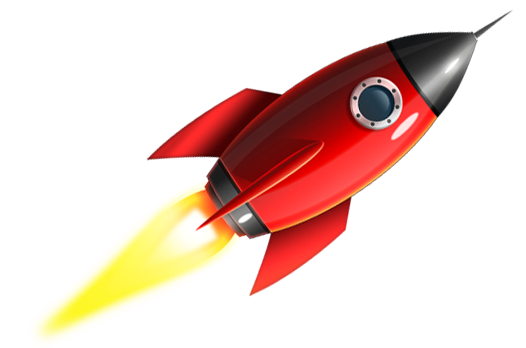 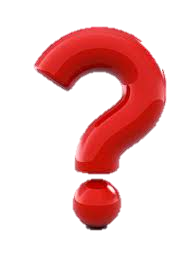 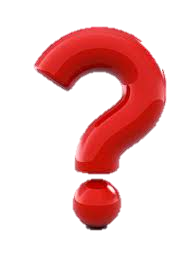 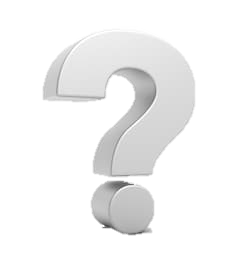 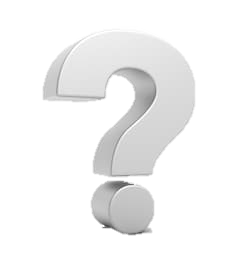 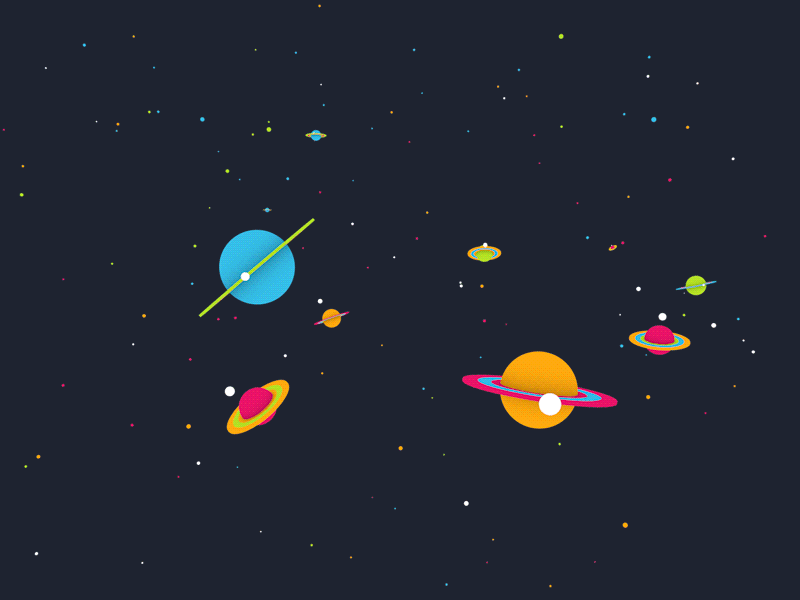 2.Tìm x
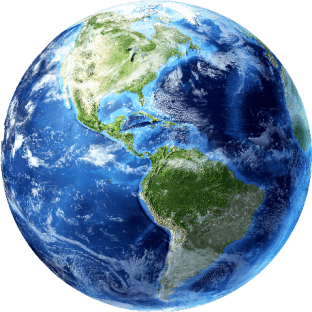 _
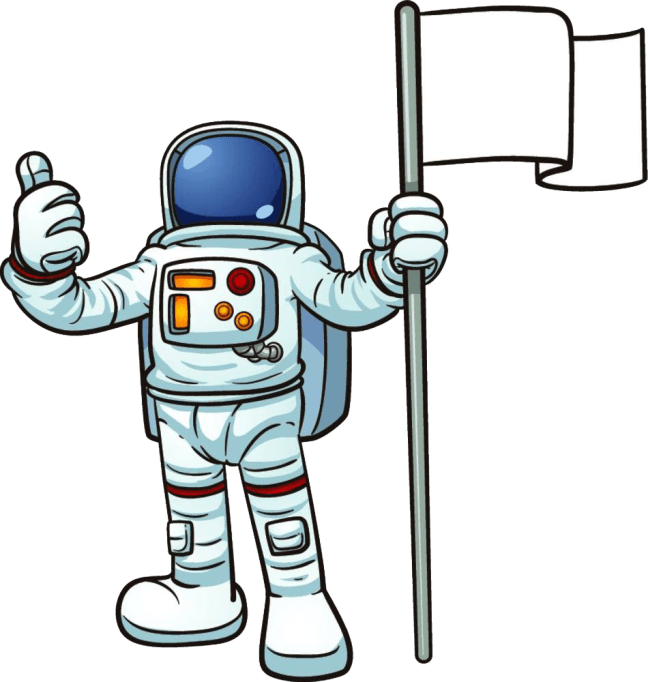 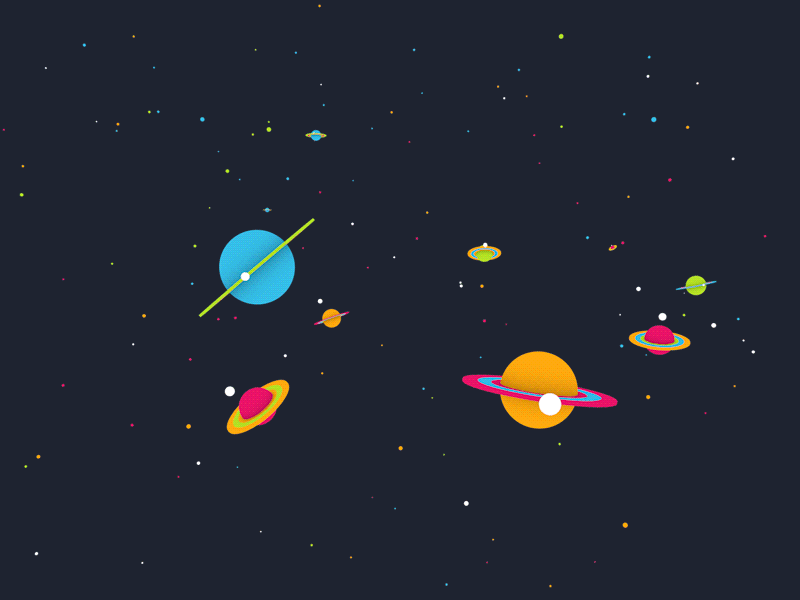 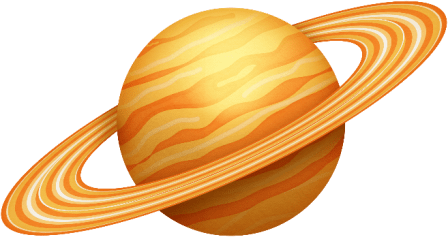 +
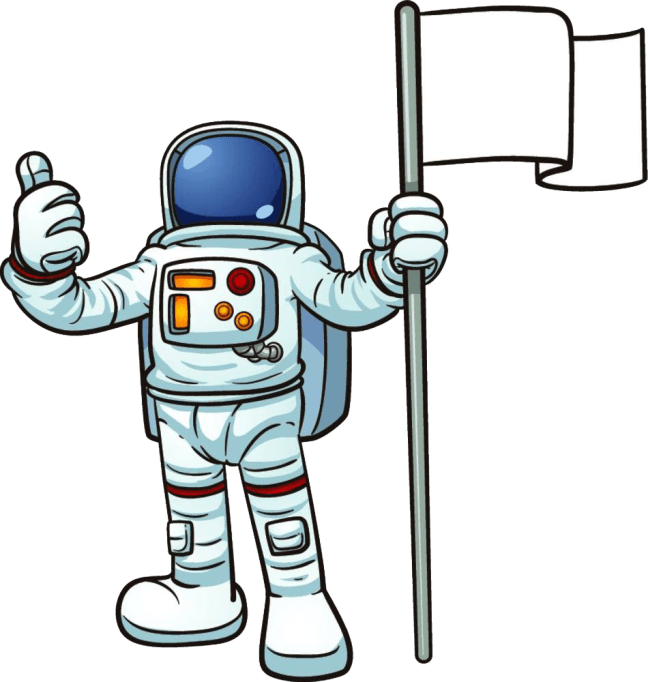 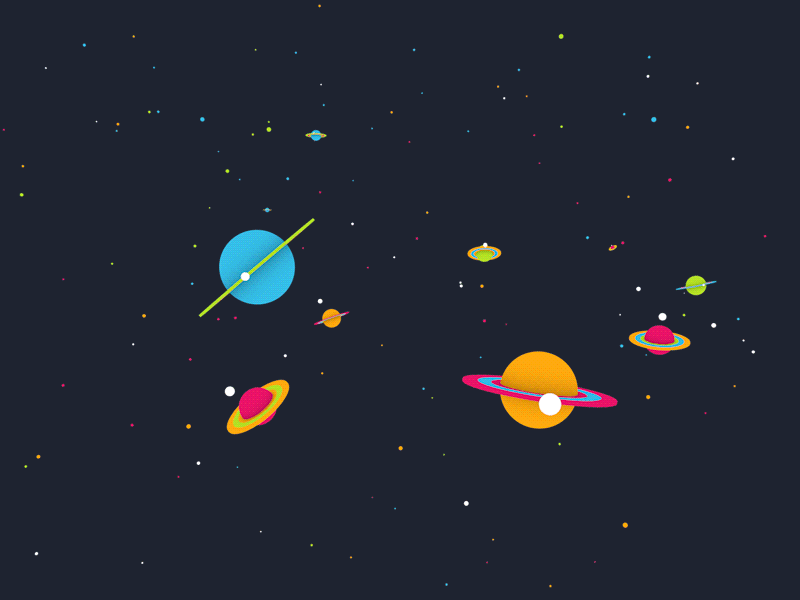 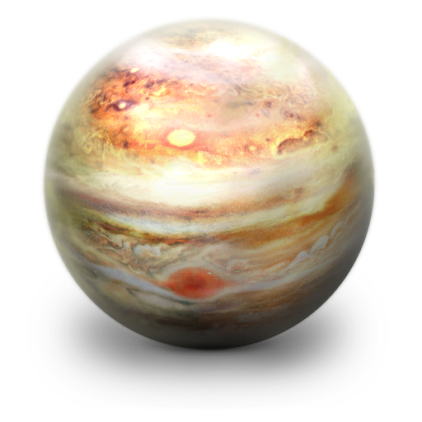 :
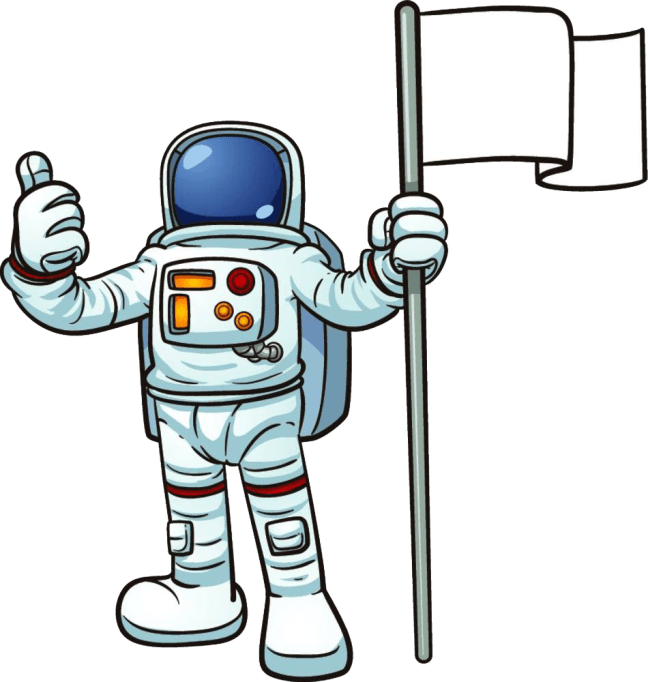 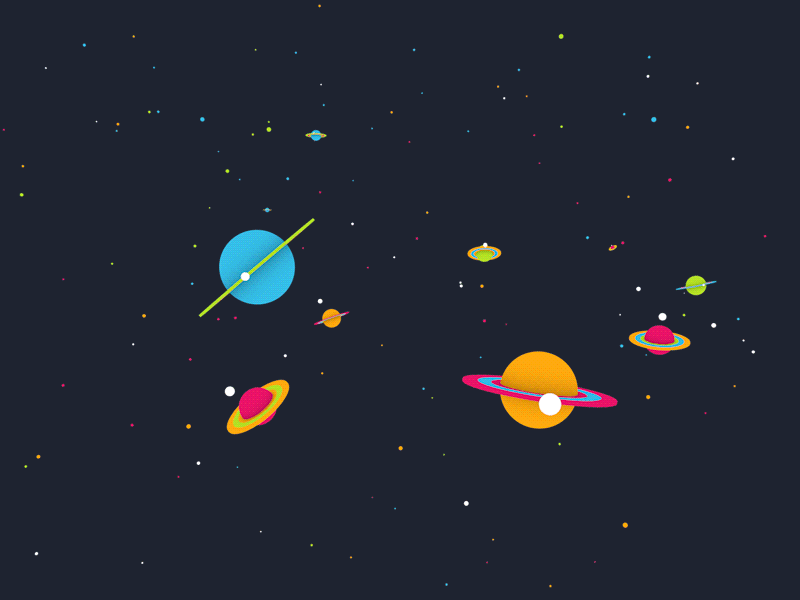 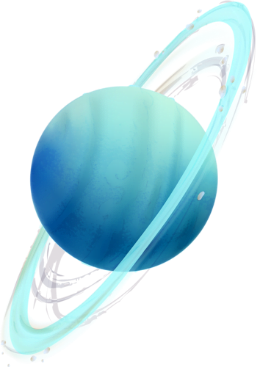 x
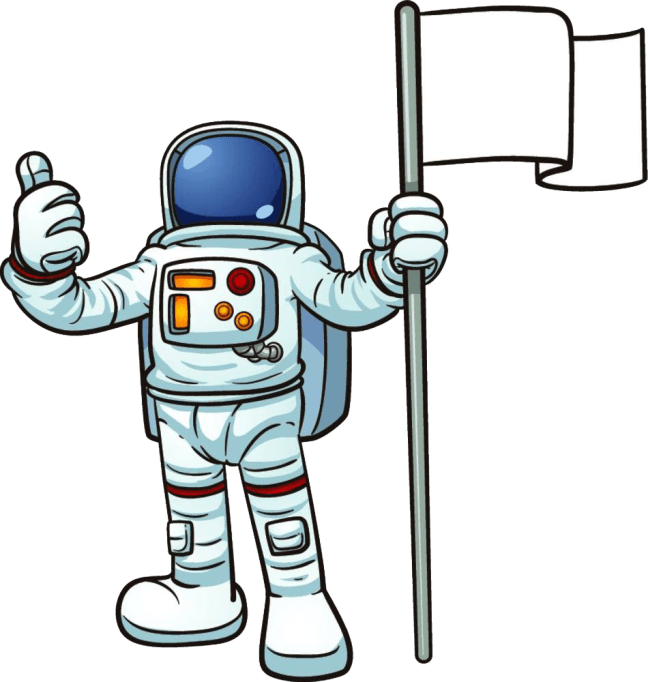 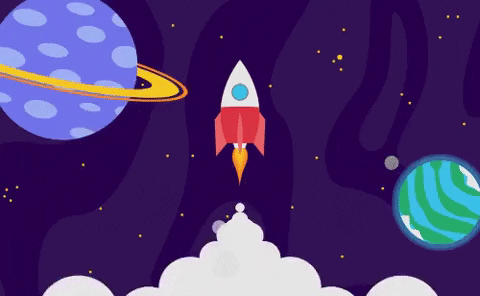 PHIÊU LƯU
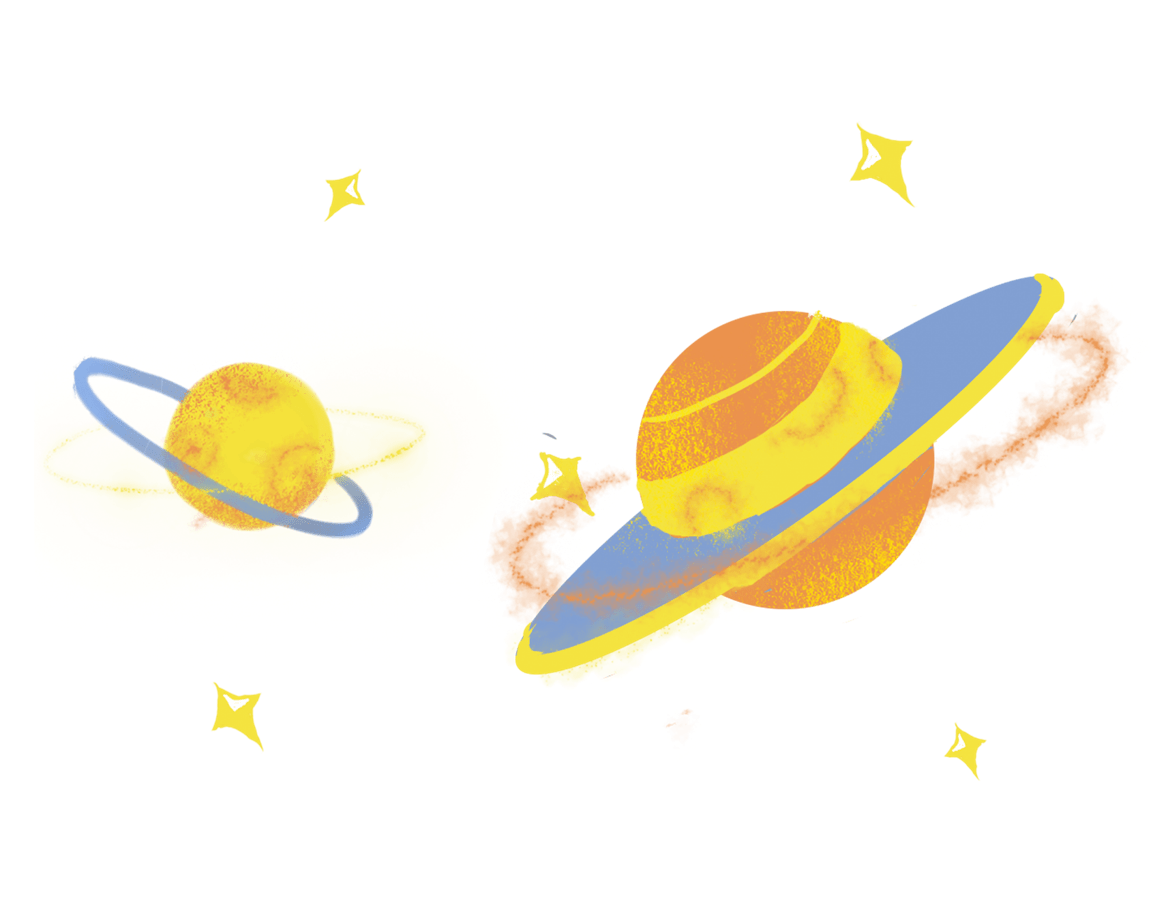 3/ Viết các số đo độ dài theo mẫu:
2m 15cm
2m
+
=
=
m
2
m
1m 75cm
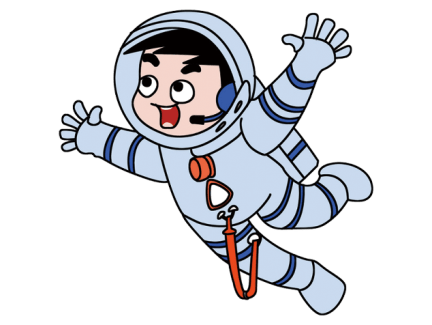 5m 36cm
8m 8cm
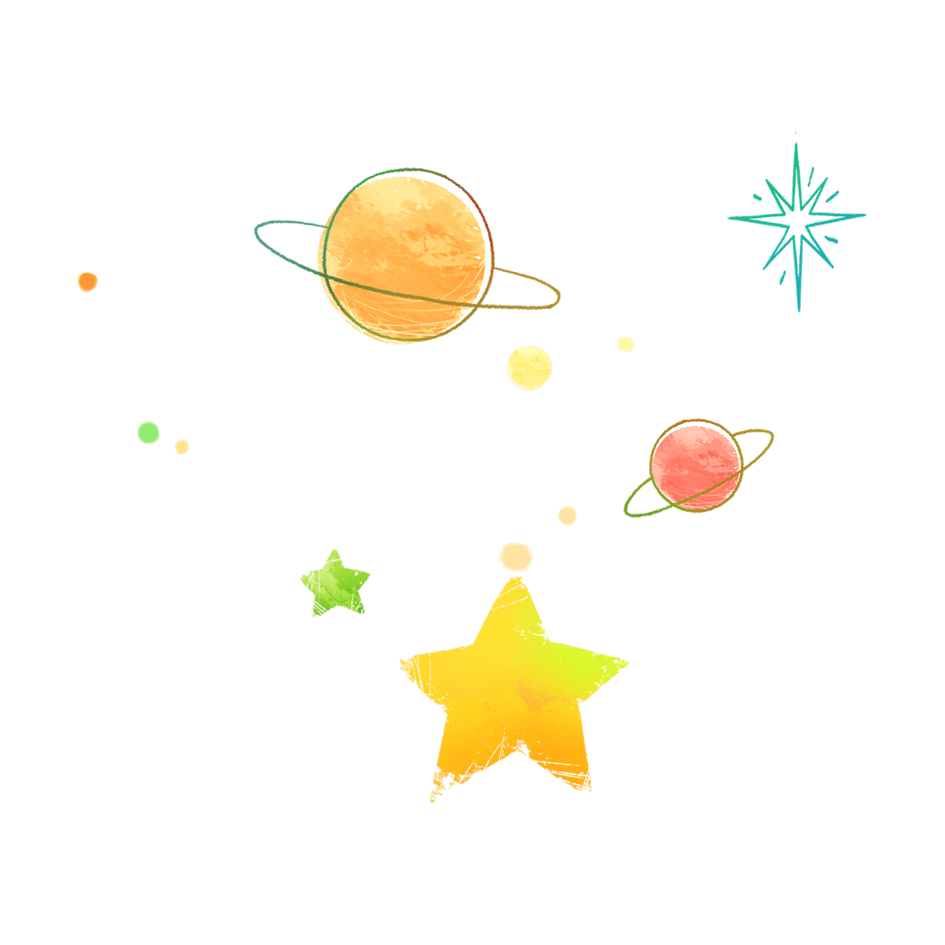 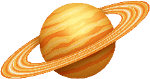 1m 75cm
1m
+
=
=
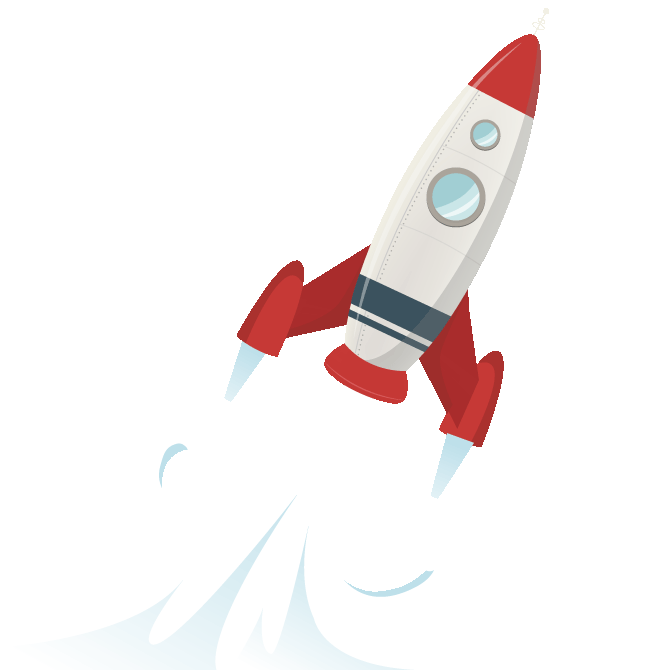 m
1
m
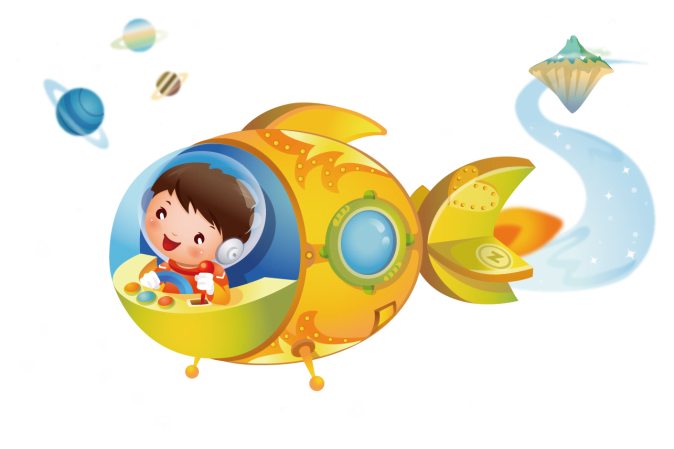 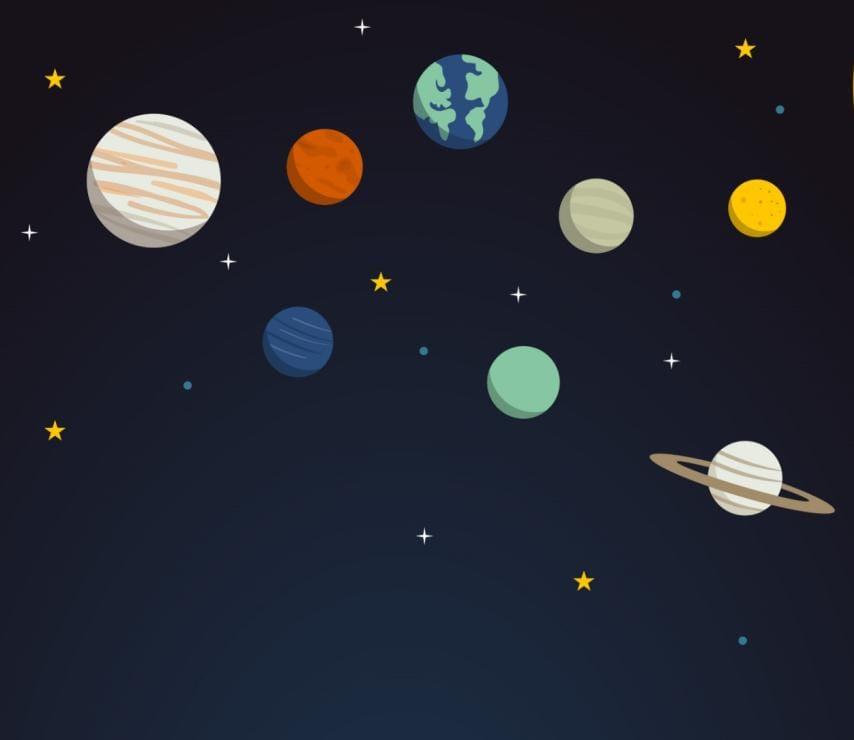 5m 36cm
5m
+
=
=
m
5
m
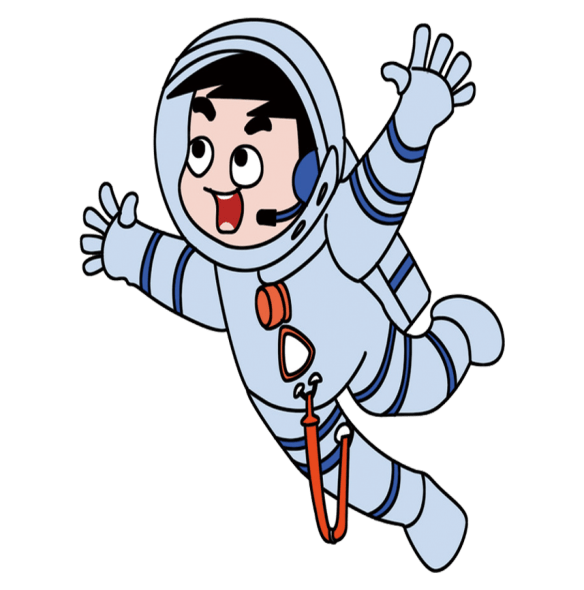 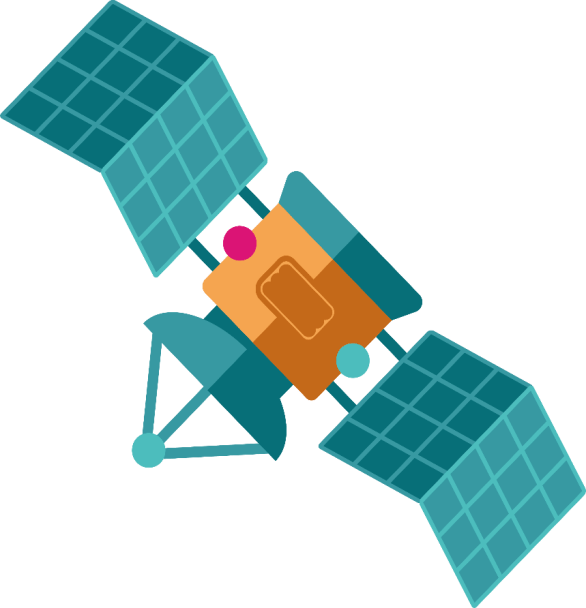 8m 8cm
8m
+
=
=
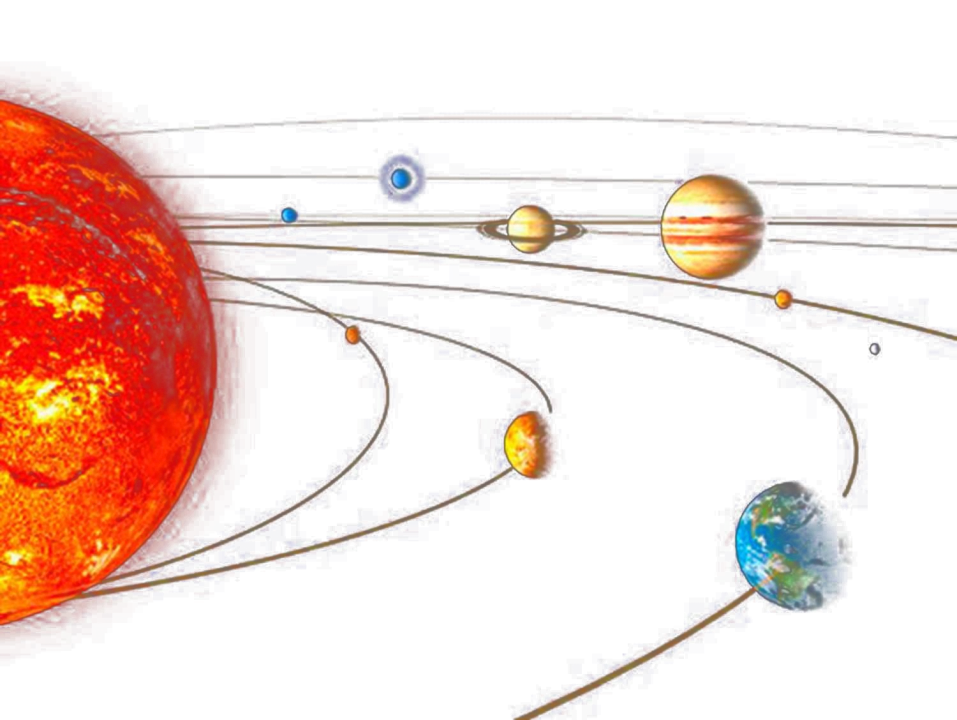 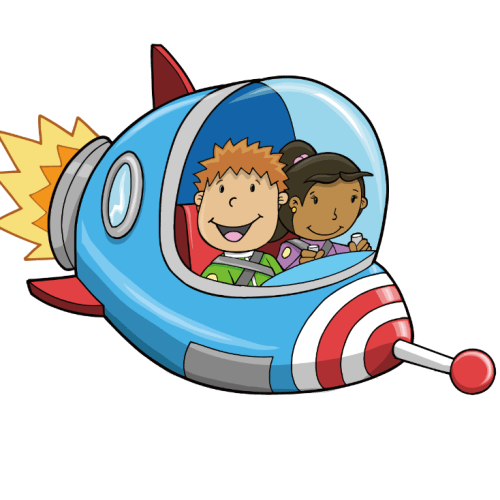 m
8
m
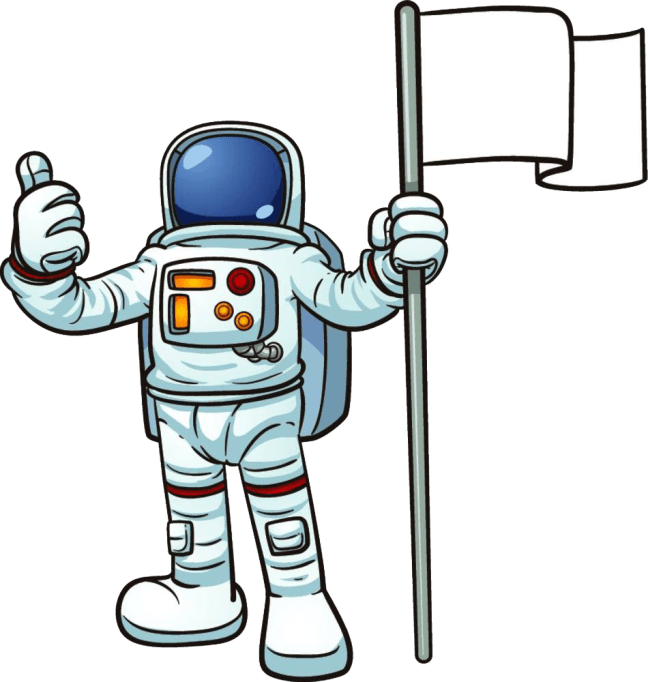 Vũ trụ là bao la để khám phá.
                                  Và Toán học cũng vậy!
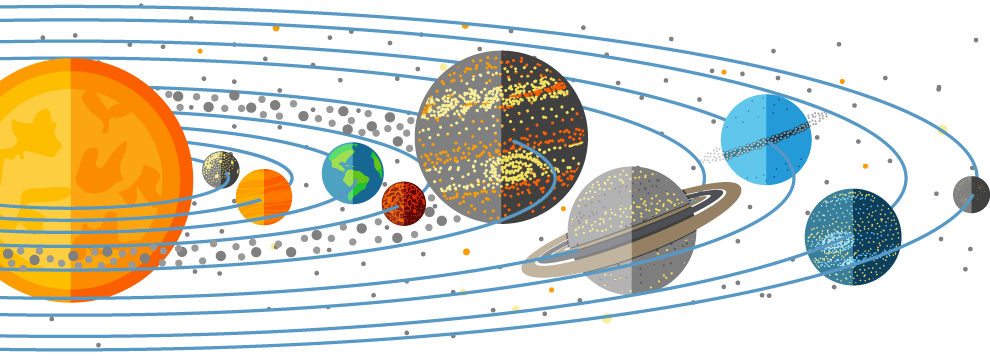 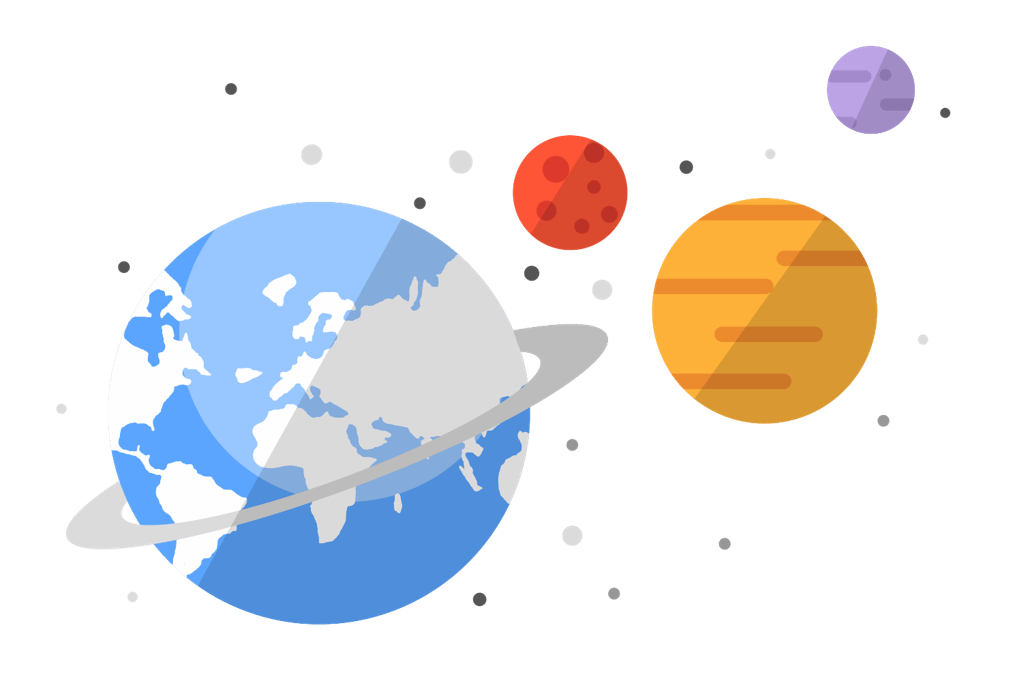 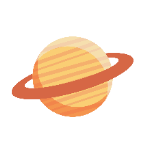 KẾT THÚC
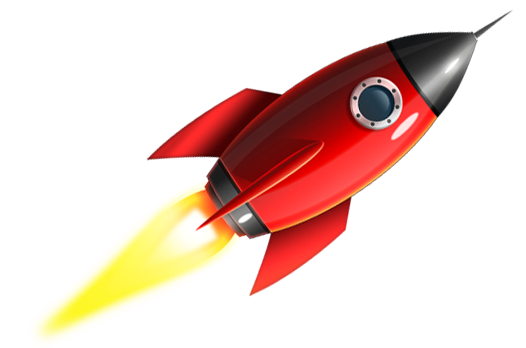 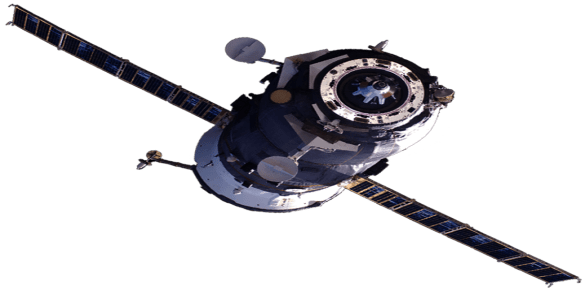 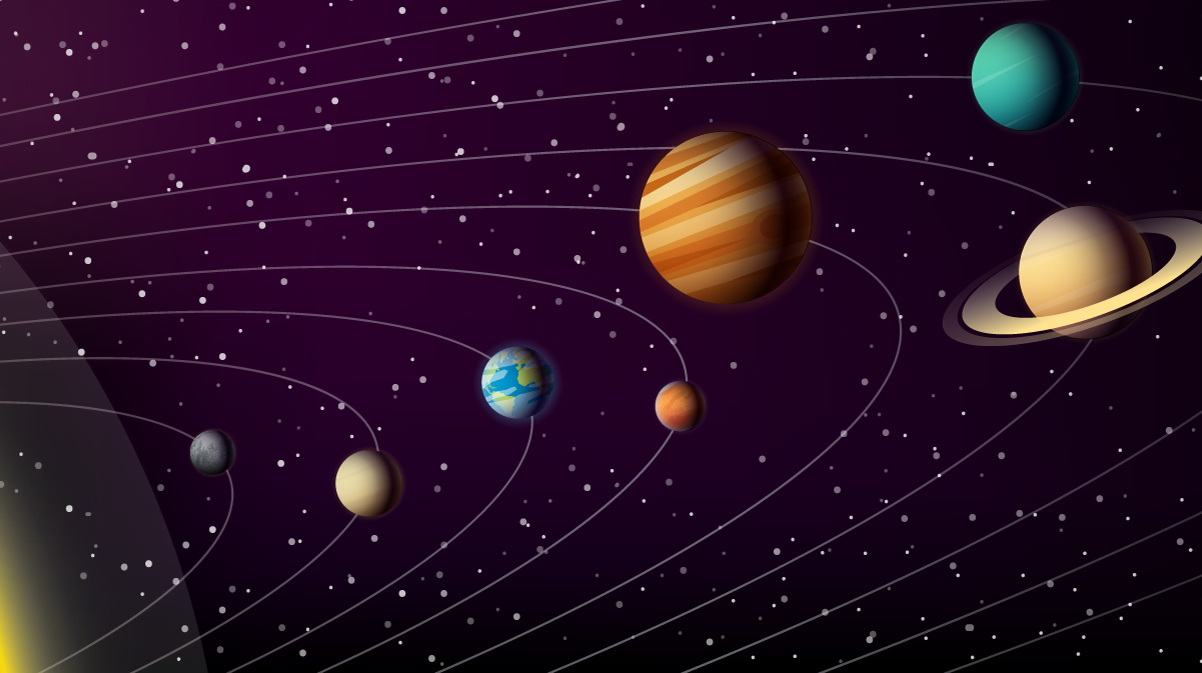 Thank you!
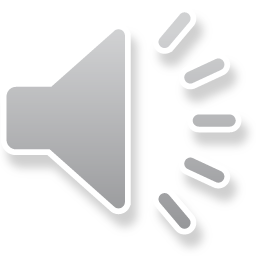